PHÒNG GIÁO DỤC VÀ ĐÀO TẠO QUẬN LONG BIÊN
TRƯỜNG MẦM NON HOA ANH ĐÀO
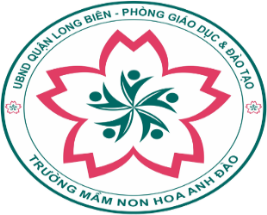 LĨNH VỰC PHÁT TRIỂN NGÔN NGỮ
Hoạt động: Làm quen văn học
Đề tài: Thơ “ Đôi bàn tay nhỏ xinh”
Lứa tuổi: 4-5 tuổi
Năm học: 2024- 2025
1.Ổn định tổ chức
- Cô cho trẻ hát bài hát” Tay thơm, tay ngoan”
- Cô trò chuyện với trẻ và đàm thoại về nội dung bài hát.
2. Phương pháp, hình thức tổ chức
- Cô đọc lần 1: kết hợp với cử chỉ điệu bộ
Cô hỏi trẻ:  Cô vừa đọc bài thơ gì?
Cô giảng giải về nội dung bài thơ
- Cô đọc lần 2: Kết hợp với tranh minh họa
THƠ: Đôi bàn tay nhỏ xinh
Nguồn sưu tầm
Tay cầm tay, vỗ vỗ tay
Tay làm nhiều việc rất hay
Mặc quần áo, cài nơ, cài cúc
Tay còn biết xúc cơm ăn
Đôi bàn tay em nhỏ xinh
Nắm tay bao bạn thân tình
Lắc bàn tay “ Chúc bạn khỏe”
Xiết chặt tay “ Mừng bạn đến chơi”
Vỗ đôi bàn tay bày tỏ lòng biết ơn
Vẫy vẫy đôi bàn tay “ Tạm biệt”
* Đàm thoại, trích dẫn:
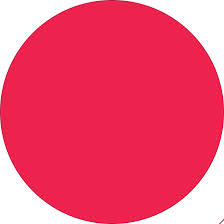 - Cô vừa đọc bài thơ gì?
Cô vỗ tay và hỏi trẻ cô đang làm gì?
Tay cầm tay, vỗ vỗ tay
Tay làm nhiều việc rất hay
Tay làm những việc gì hay?
Mặc quần áo, cài nơ, cài cúc
Tay còn biết xúc cơm ăn
Đôi bàn tay  còn để làm gì?
Đôi bàn tay em nhỏ xinh
Nắm tay bao bạn thân tình
Khi hai bàn tay nắm tay và lắc tay có nghĩa gì?
Lắc bàn tay “ Chúc bạn khỏe”
Xiết chặt tay “ Mừng bạn đến chơi”
Khi muốn bày tỏ lòng biết ơn tay làm gì?
Khi muốn tam biệt tay làm gì?
Vỗ đôi bàn tay bày tỏ lòng biết ơn
Vẫy vẫy đôi bàn tay “ Tạm biệt”
Dạy trẻ đọc thơ
CHÚC CÁC BÉ CHĂM NGOAN HỌC GiỎI